ESTRUTURA DO ESTADO
Aylene Bousquat
Estado
“….. O fato é que o conceito de ‘Estado’ não é um conceito universal, mas serve para apenas para indicar e descrever uma forma de ordenamento político surgida na Europa do século XIII até os fins do séculos XVIII ou inícios do XIX.... e que após este período se estendeu .. a todo mundo civilizado”
Boeckenfoerde
Centralização progressiva do poder segundo uma instância sempre mais ampla, que termina por compreender o âmbito completo das relações políticas
Duas questões centrais
Controle da leis
Controle dos meios de violência
“monopólio da força legítima” Weber
Território
Separação ente o espiritual e o mundano. Supremacia da política

Nada indolor (lutas religiosas importantes )
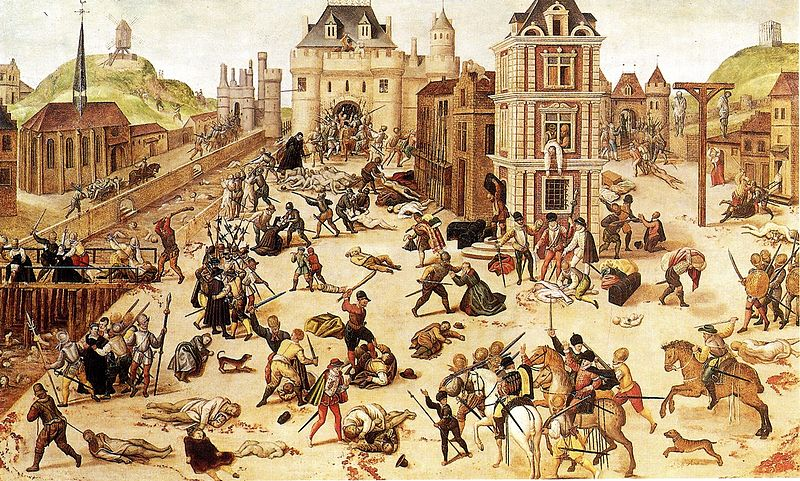 François Dubois (1529-1584)
[Speaker Notes: 1572 30 a 100 mil mortes]
Poder unitário e concentrado
Totalitário e absoluto
Se completam
Estado=máquina
Estado-aparelho
Estado-mecanismo
Estado-administração
Organização das relações sociais (poder) através de procedimentos técnicos preestabelecidos (instituições, administração), úteis para a prevenção e neutralização de conflitos.
Passagem de uma concepção da ordem como uma hierarquia pré-fixada e imutável de valores e fins a uma ordem mais restrita e e imediata, relacionada ao homem e a ordem mundana das relações sociais.
Fase inicial do Estado Moderno
Sociedade por camadas
Forças sociais em dois planos afins: decisão e da administração
Unidade Territorial
Emergência de uma instancia de poder tendencialmente hegemônica na Figura do Príncipe
[Speaker Notes: Passagem de categorias/comunidades para individuos]
Crise- XVII- XVIII
Sociedade Civil (conjunto organizado de interesses privados.
De Príncipe a Déspota
Passagem da esfera da legitimidade para a da legalidade
[Speaker Notes: Liberdade politica
Igualdade d epartiicpaçao
Cidadão e não apenas súditos]
Estrutura do Estado de Direito
Estrutura Formal do Sistema Jurídico ( aplicação da lei geral abstrata )
Estrutura material do Sistema Jurídico (liberdade de concorrência)
Estrutura Social do Sistema Jurídico (políticas de integração da classe trabalhadora)
Estrutura Política do Sistema Jurídico (separação e distribuição do poder)
Neumann, 1973
Estado Contemporâneo
Fins do Século XIX e XX
Alterações profundas na estrutura material 
( grandes empresas; tecnologia; nacionalismo economico, nova legislação, bancos, bolsa como forma de propriedade
Mudança significativa da Relação Estado-Economia 

Capital Financeiro
O problema social do Estado Contemporâneo
Eclode na metade do século XIX
Estado Social
Rede de Solidariedade
Proteção social é uma “rede de solidariedade”
A solidariedade institucionalizada tanto pode abranger a noção de cidadania social quanto limitar-se a categorias ocupacionais ou, ainda, ao âmbito familiar e local
Antigos sistemas de proteção social: família; associações da comunidade; instituições religiosas e filantrópicas
Modernos sistemas de proteção social: categorias profissionais; Estado
05
Dimensão da Proteção Social
Ação de proteger indivíduos contra os riscos inerentes à vida e/ou assistir necessidades geradas em diferentes momentos históricos e relacionadas com múltiplas situações de dependência

Riscos relacionados a fatores naturais e/ou ambientais (sociedades tradicionais)

Riscos relacionados a fatores econômicos, políticos e sociais (sociedades modernas)
04
Modalidades básicas de atuação do Estado
Assistência social
Distribuição de benefícios para camadas específicas da população; Ações são do tipo focalizado, residuais e seletivas
Seguro social
Benefícios são distribuídos a categorias ocupacionais específicas (geralmente trabalhadores do mercado formal de trabalho)
Seguridade social
Distribuição de benefícios a todos os cidadãos de uma determinada unidade territorial
06
Evolução dos Sistemas de Proteção Social
Seguro ocupacional e nacional
1880 a 1945

Modelos universais e ocupacionais puros e mistos
1945 a 1980 (era de ouro do capitalismo)

Crise e reformas
1980 a 2006
07
SISTEMA DE PROTEÇÃO SOCIAL
Proteção Social é mais ampla que o Estado de Bem Estar Social (Welfare State)
Ação Social que depende:
Moral (Ethos)
Estratégia (Política)
Fatores culturais, históricos, políticos e econômicos
Regime de política social (Tipo de proteção social e/ou tipo de sistema de proteção social)
Definições sobre:
Quem proteger
Quanta proteção oferecer
Como oferecer a proteção
Modelos de proteção social tipos ideais
O processo histórico de constituição de direitos sociais resultou em diferentes modelos de proteção nos países  mobilização da classe trabalhadora, força partidos de esquerda, capacidade em estabelecer alianças – setores rurais (na origem), classes médias (pós 2.GM)– legados institucionais.
Diversos autores - diferentes tipologias
Tipo-ideais gerais: não tem correspondência direta com a realidade, não são tipos puros – características normativas (deve ser)
Programas sociais em um mesmo país seguem diferentes modelos
Não correspondem a estágios progressivos: não são variações de mais e  menos
Importantes para discutir concepções das reformas
Sistemas de proteção e atenção à saúde
Sistemas de proteção e atenção à saúde hoje existentes são resultado de longo processo histórico
resultam de um emaranhado de iniciativas nem sempre coerentes
arqueologia de como se constituíram os diversos serviços
Efeitos de difusão de experiências para outros países
Fleury, 1994
Fleury, 1994
Fleury, 1994
MODALIDADES DE PROTEÇÃO SOCIAL
FASES DOS SISTEMAS DE PROTEÇÃO SOCIAL
SEGURO OCUPACIONAL E NACIONAL: 1880/1945

MODELOS PUROS E MISTOS: 1945/1980

CRISE E REFORMAS: 1980/2000
DIAGNÓSTICOS DA CRISE E CONSTITUIÇÃO DA AGENDA DE REFORMAS
DIAGNÓSTICOS:
crescimento do gasto público e dos gastos sociais: déficits públicos
desemprego
queda no crescimento e na produtividade
enrijecimento dos sistemas de proteção social (modelo integrado/vertical público): financiado, gerido e ofertado pelo Estado
TRANSFORMAÇÕES DA PROTEÇÃO SOCIAL
TRANSFORMAÇÕES DA PROTEÇÃO SOCIAL
Transformações sócio-econômicas

Transformações de ordem cultural (relações entre sexos e gerações): modo de viver egocentrado (escolarização/mulher no mercado de trabalho/fim da solidariedade baseada na classe social)

Transformações demográficas-populacionais
Formas de organização
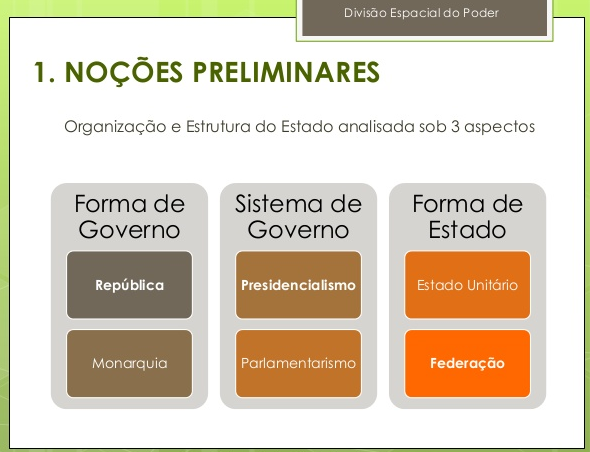 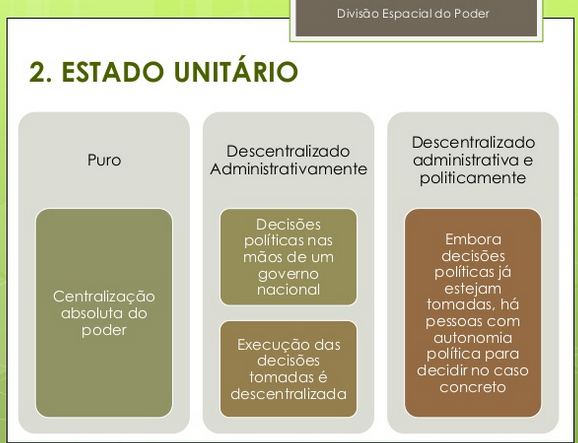 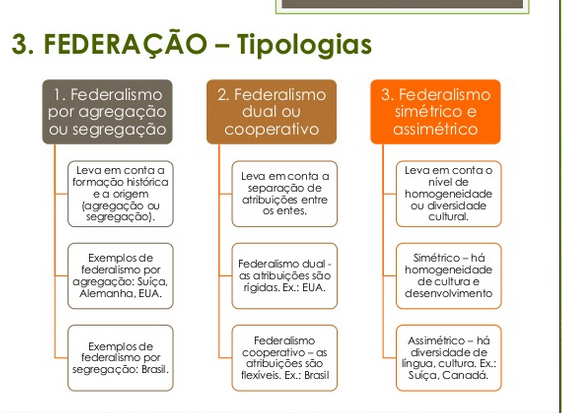